1.3 Sequences, sums and series
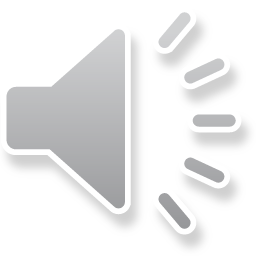 Sequences, sums and series
Introduction
In this topic, we will
Describe finite sequences and sums
Investigate arithmetic sequences and geometric sequences
Determine values for arithmetic sums and geometric sums
Describe infinite sequences and series
Determine values for arithmetic series and geometric series
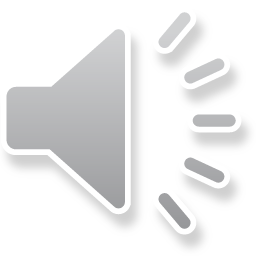 2
Sequences, sums and series
Sequences and sums
A finite sequence is a fixed number of values:
Suppose we have n temperature readings
t1, t2, t3, …, tn

The sum of this finite sequence is
t1 +  t2 + t3 + ⋯ + tn

A sum such as this may be written as
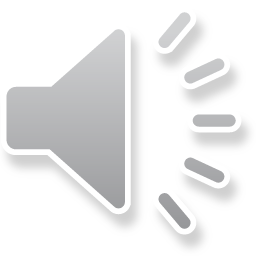 3
Sequences, sums and series
Finite sums
This Greek letter capital-S (sigma) is used for summation notation
upper limit
term description
index of summation
lower limit
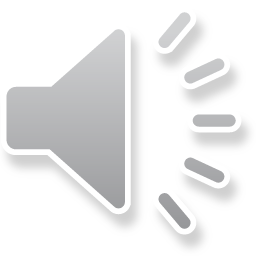 4
Sequences, sums and series
Finite sums
Just substitute the index of summation with each integer from the lower limit to the upper limit
Our lower limit will generally be 0 or 1


The term description may be a formula:
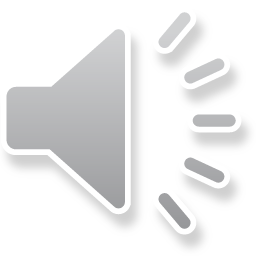 5
Sequences, sums and series
Finite sums
Often, the upper limit will simply be n:
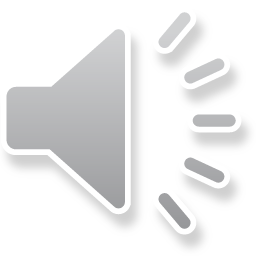 6
Sequences, sums and series
Arithmetic sequences and series
A sequence of the form:
a, a + d, a + 2d, a + 3d, …, a + nd
     is said to be an arithmetic sequence
Each subsequent term is d larger than the previous

For example,
3, 5, 7, 9, 11, 13, 15, …, 101
In this case, a = 3, d = 2 and n = 49
To find n, just solve 3 + 2n = 101
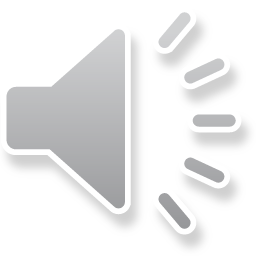 7
Sequences, sums and series
Arithmetic sequences and series
An arithmetic sum is the sum of an arithmetic sequence:
a + (a + d) + (a + 2d) + (a + 3d ) + ⋯ + (a + nd)

Note that we can factor out (n + 1) a
a + (a + d) + (a + 2d) + (a + 3d ) + ⋯ + (a + nd)
  = (n + 1) a + (0 + d + 2d + 3d + ⋯ + nd)
Now, we can factor out a d:
= (n + 1) a + d (0 + 1 + 2 + 3 + ⋯ + n)
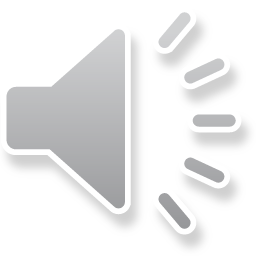 8
Sequences, sums and series
Arithmetic sequences and sums
Question: what is the value of:
                                                          ?

Fortunately, Gauss, discovered this formula when he was seven:
0 +     1     +      2     +     3       + ⋯ + (n – 3) + (n – 2) + (n – 1) + n
n + (n – 1) + (n – 2) + (n – 3)  + ⋯ +      3     +     2      +     1     + 0
n +     n     +      n     +      n      + ⋯ +      n     +     n      +      n    + n
                          = n (n + 1)
Therefore,
+
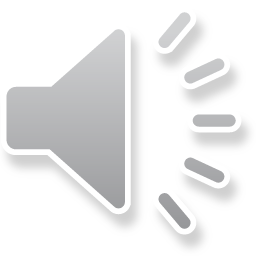 9
Sequences, sums and series
Arithmetic sequences and sums
Therefore, the arithmetic sum 
a + (a + d) + (a + 2d) + (a + 3d ) + ⋯ + (a + nd)
      equals
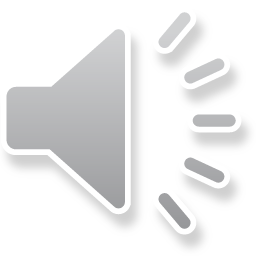 10
Sequences, sums and series
Properties of sums
We can also deduce some properties of sums:





Thus,
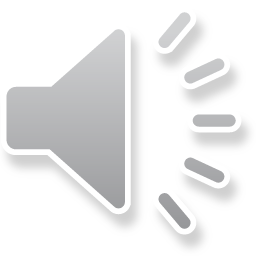 11
Sequences, sums and series
Properties of sums
Also, 





Of course,
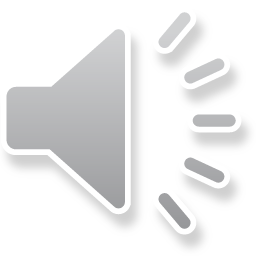 12
Sequences, sums and series
Properties of sums
Similarly,
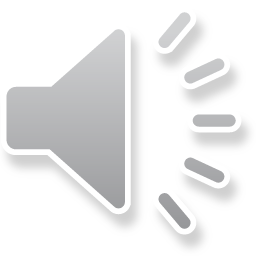 13
Sequences, sums and series
Properties of sums
Can we use these rules to find that

							?

Well,
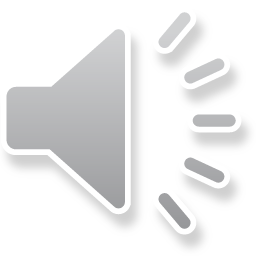 14
Sequences, sums and series
Geometric sequences and sums
A finite geometric sequence is where each term is the previous term multiplied by a constant ratio of r:
							?

A geometric sum is the sum of such a sequence:
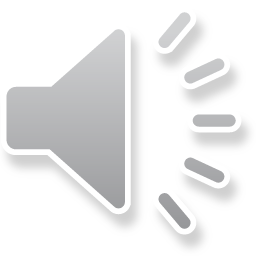 15
Sequences, sums and series
Geometric sums
First, we immediately see that:
							


Thus, we must ask, what is            ?
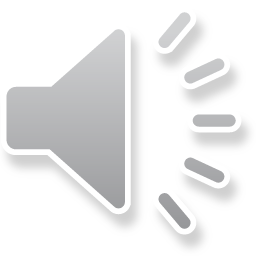 16
Sequences, sums and series
Geometric sums
To determine this, observe that
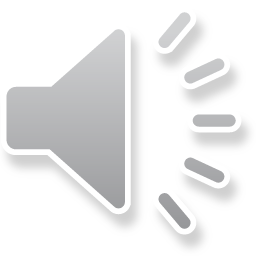 17
Sequences, sums and series
Geometric sums
What is                              ?





Thus,
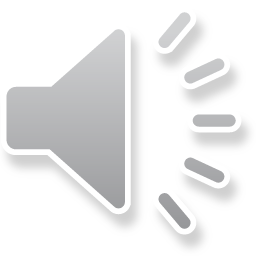 18
Sequences, sums and series
Infinite sequences
An infinite sequence is a sequence that does not end:



This is useful for engineers:
Once you turn a system on,
		you don’t know when it will be turned off
A series is a sum of an infinite sequence:
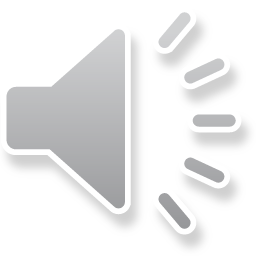 19
Sequences, sums and series
Arithmetic series
An arithmetic series is boring:
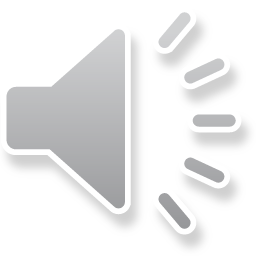 20
Sequences, sums and series
Geometric series
What about geometric series             ?

Recall that                                  

So if             , we note that as n becomes larger and larger,

Thus,
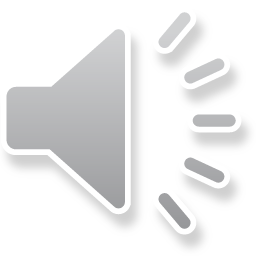 21
Sequences, sums and series
Geometric series
For example,
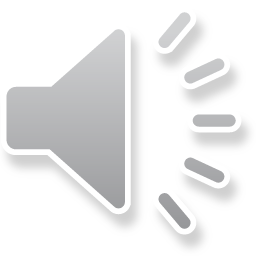 22
Sequences, sums and series
Take-aways
What you must remember from this talk includes:
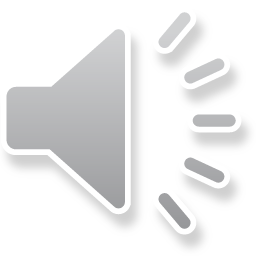 23
Sequences, sums and series
Summary
In this topic, we’ve introduced sequences, sums and series
A finite sequence is a fixed number of values in an order
A sum of a finite sequence is the sum of those terms
We described arithmetic and geometric sequences
We found the sum of these sequences
We found the formula for an infinite geometric sum,
		also known as the geometric series
Sometimes a finite sum is called a finite series
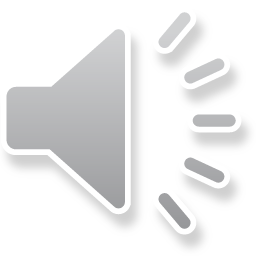 24
Sequences, sums and series
References
[1]	https://en.wikipedia.org/wiki/Sequence 
[2]	https://en.wikipedia.org/wiki/Arithmetic_progression
[3] 	https://en.wikipedia.org/wiki/Geometric_progression
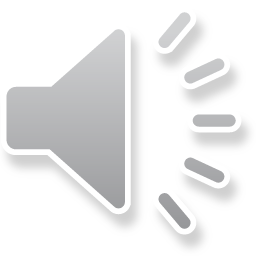 25
Sequences, sums and series
Acknowledgments
None so far.
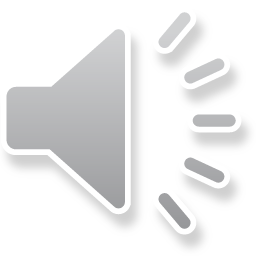 26
Sequences, sums and series
Colophon
These slides were prepared using the Cambria typeface. Mathematical equations use Times New Roman, and source code is presented using Consolas.

The photographs of flowers and a monarch butter appearing on the title slide and accenting the top of each other slide were taken at the Royal Botanical Gardens in October of 2017 by Douglas Wilhelm Harder. Please see
https://www.rbg.ca/
for more information.
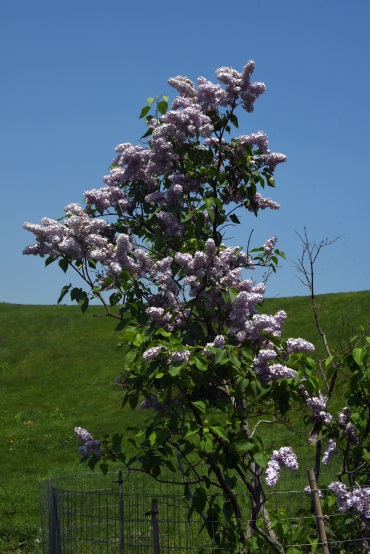 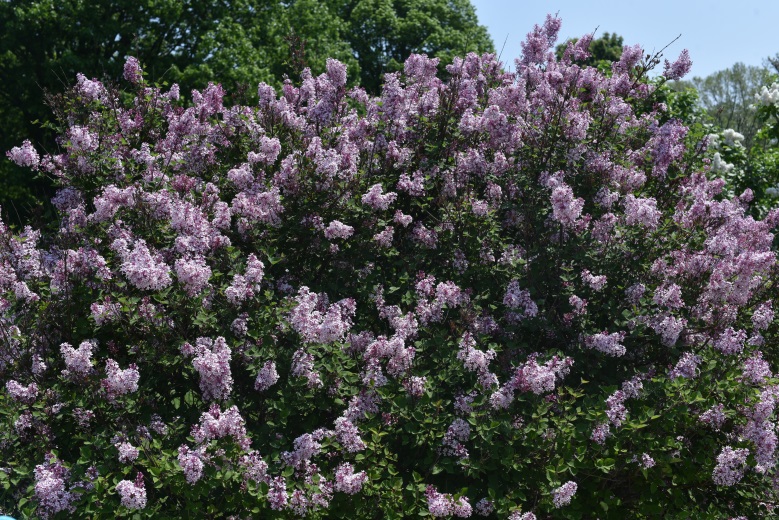 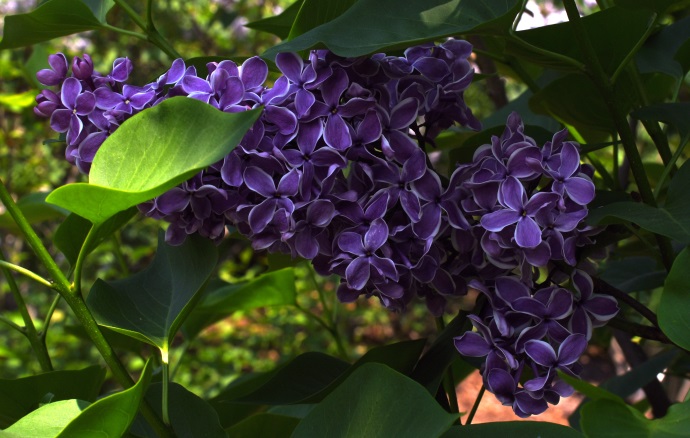 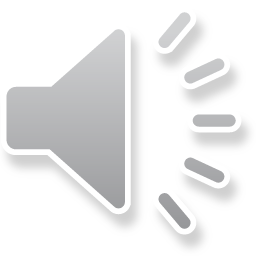 27
Sequences, sums and series
Disclaimer
These slides are provided for the ne 112 Linear algebra for nanotechnology engineering course taught at the University of Waterloo. The material in it reflects the authors’ best judgment in light of the information available to them at the time of preparation. Any reliance on these course slides by any party for any other purpose are the responsibility of such parties. The authors accept no responsibility for damages, if any, suffered by any party as a result of decisions made or actions based on these course slides for any other purpose than that for which it was intended.
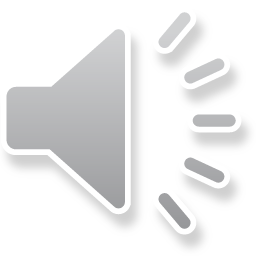 28